Опыт реализации совместных образовательных программ магистратуры энергетических направлений в Томском политехническом университете
Директор энергетического института
Завьялов Валерий Михайлович
Томск 2014 г.
Electric Power Generation and Transportation
Условия создания совместных образовательных программ
Наличие соглашения между вузами-партнерами.
Все основные элементы образовательной программы согласованы вузами-партнерами:
методы обучения; 
оценка качества обучения;
требования к содержанию образовательных программ; 
отбор абитуриентов на программу;
кадровый состав реализации образовательной программы.
Осуществляется общий/совместный менеджмент.
Присуждаются дипломы/степени, признаваемые всеми вузами-партнерами.
2
Electric Power Generation and Transportation
Совместная магистерская программа реализуется на базе соглашения между Томским политехническим университетом и Чешским техническим университетом (г. Прага)
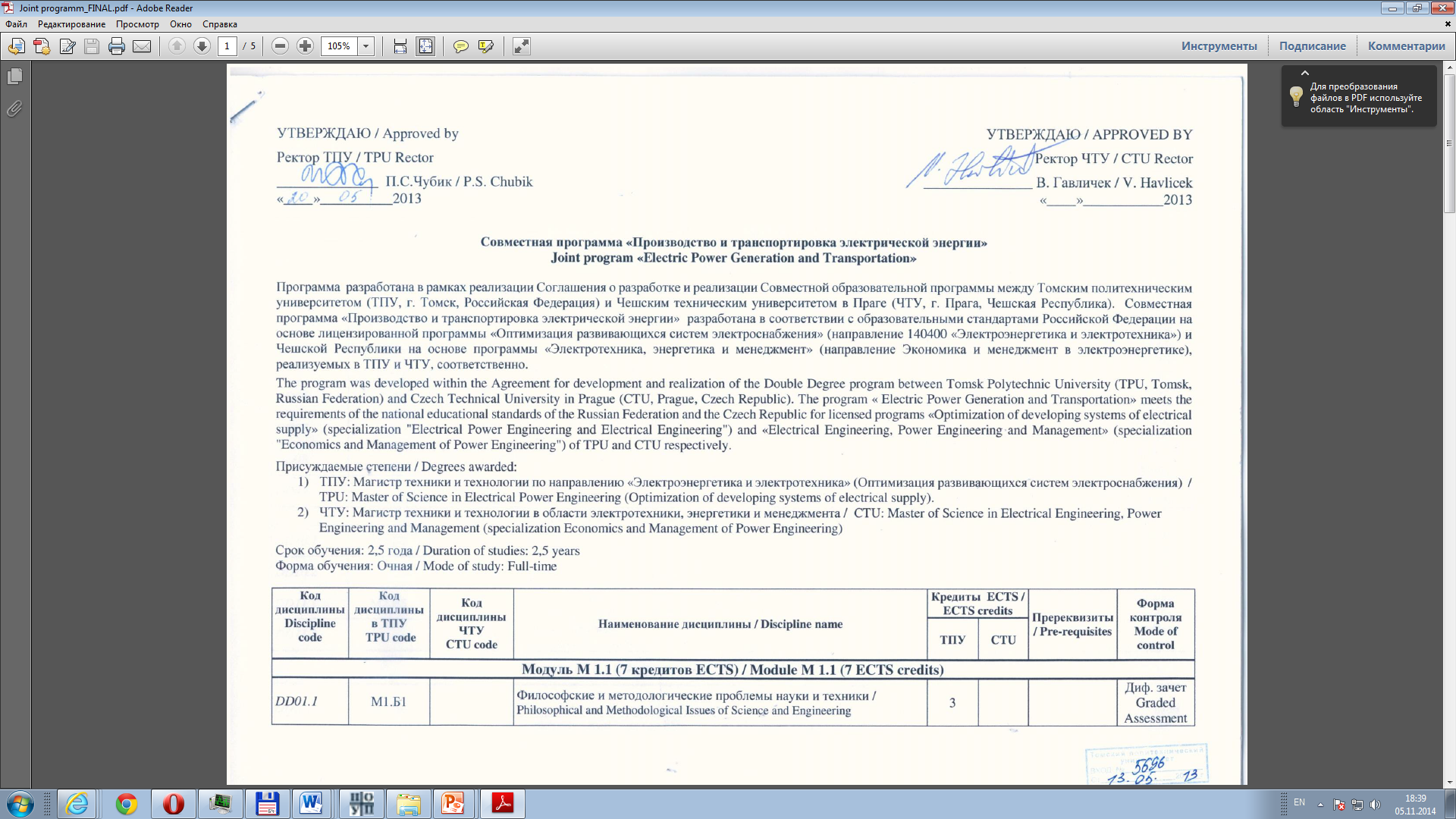 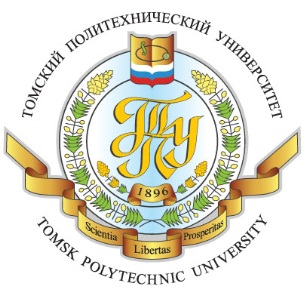 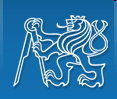 3
Чешский технический университет (г. Прага)
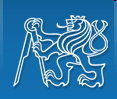 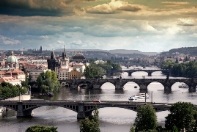 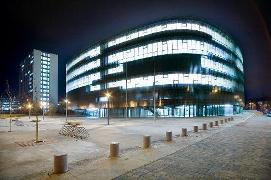 Основан в 1707 году

Более 23 000 студентов
4
Виды совместных программ
образовательная программа по определенному направлению, разработанная и реализуемая двумя вузами партнерами, с выдачей каждым вузом-партнером документов о высшем образовании по данному направлению
Double Degree
образовательная программа по различным направлениям, разработанная и реализуемая двумя вузами партнерами, с выдачей документов о высшем образовании по двум различным направлениям
Dual Degree
образовательная программа по различным направлениям, разработанная и реализуемая двумя вузами партнерами, предполагающая присвоение выпускникам степени одного вуза с выдачей документа о высшем образовании и дополнительно сертификата об окончании совместной программы, подписанного руководителями двух вузов-партнеров
Joint Degree
5
Программа ТПУ «Производство и транспортировка электрической энергии» относится к Dual Degree-программам
Присваиваемые степени:
ТПУ:  Магистр техники и технологии по 		         направлению 
 «Электроэнергетика и электротехника» 
Master of Science in Electrical Power Engineering (Optimization of developing systems of electrical supply)


ЧТУ:  Магистр техники и технологии в области   Электротехники, энергетики и менеджмента 
Master of Science in 
Electrical Engineering, Power Engineering and Management
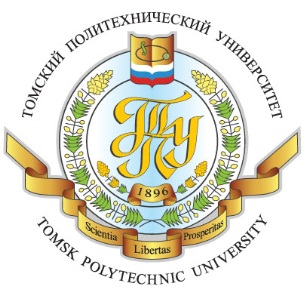 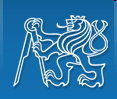 6
«Производство и транспортировка электрической энергии»
На программу принимаются :
Студенты ТПУ: 
первый курс магистратуры, направление 
 «Электроэнергетика и электротехника» 

Студенты ЧТУ: 
первый курс магистратуры, 
Электротехнический факультет
7
«Производство и транспортировка электрической энергии»
Срок обучения:	2,5 года.

Объем программы: 150 ECTS
(стандарт 120 ECTS)
    ТПУ: 90 ECTS 
ЧТУ: 60 EСTS

Языки обучения для студентов 
	ТПУ: русский, английский
	ЧТУ: чешский, английский
8
Electric Power Generation and Transportation
«Производство и транспортировка электрической энергии»
Опыт реализации:
Первый набор:	2010 год
Первый выпуск: 	2012 год
Количество студентов, обучаемых по программе: 	
ТПУ: 		12 чел.
ЧТУ: 		8   чел.
Количество студентов, успешно закончивших обучение по программе:
ТПУ: 		8   чел.
ЧТУ: 		4   чел.
9
Electric Power Generation and Transportation
«Производство и транспортировка электрической энергии»
Результаты реализации программы
Повышение конкурентоспособности
Формирование «точек роста» с точки зрения интернационализации и вхождения в общее международное пространство высшего образования
Совершенствование систем обеспечения качества
Повышение качества методической и исследовательской деятельности
Совершенствование инфраструктуры и управления в вузе
Новые умения руководителей и преподавателей
Повышение качества преподавания
Понимание на практике изменений, вызванных Болонским процессом
10
ФЗ «Об образовании в РФ»
Статья 15 «Сетевая форма реализации образовательных программ» (глава 2):

1. Сетевая форма реализации образовательных программ (далее - сетевая форма) обеспечивает возможность освоения обучающимся образовательной программы с использованием ресурсов нескольких организаций, осуществляющих образовательную деятельность, в том числе иностранных, а также при необходимости с использованием ресурсов иных организаций. …
2. Использование сетевой формы реализации образовательных программ осуществляется на основании договора между организациями. Для организации реализации образовательных программ с использованием сетевой формы несколькими организациями, осуществляющими образовательную деятельность, такие организации также совместно разрабатывают и утверждают образовательные программы.
3. В договоре о сетевой форме реализации образовательных программ указываются:
			…
11
Electric Power Generation and Transportation
«Производство и транспортировка электрической энергии»
Проблемы реализации программы:
Сроки обучения 
(стандарт 2 года + 6 мес., студенты ЧТУ фактически обучаются 3 года:1-ЧТУ,2-ТПУ,3-ЧТУ)
Оплата обучения 
(иностранные студенты должны оплачивать свое обучение, в настоящее время спонсируется университетом)
12
ФЗ «Об образовании в РФ»
Статья 11 «Федеральные государственные образовательные стандарты и федеральные государственные требования. Образовательные стандарты» (Глава 2):

4. Федеральными государственными образовательными стандартами устанавливаются сроки получения общего образования и профессионального образования с учетом различных форм обучения, образовательных технологий и особенностей отдельных категорий обучающихся.
13
Из проекта ФГОС ВО 13.04.02  -Электроэнергетика и электротехника
3.3. Объем программы магистратуры составляет 120 зачетных единиц (з.е.) вне зависимости от формы обучения, применяемых образовательных технологий, реализации программы несколькими организациями, осуществляющими образовательную деятельность, с использованием сетевой формы, реализации обучения по индивидуальному учебному плану, в том числе ускоренного обучения.
3.4. Срок получения образования по программе магистратуры по направлению подготовки в очной формы обучения, включая каникулы, предоставляемые после прохождения государственной итоговой аттестации, независимо от применяемых образовательных технологий, составляет 2 года.
14
Electric Power Generation and Transportation
«Производство и транспортировка электрической энергии»
Проблемы финансирования:

Дополнительные издержки реализации совместных программ (транспорт, командировки и т.д.
Отсутствие возможности использования бюджетного финансирования для обучения иностранных студентов.
15
«Производство и транспортировка электрической энергии»
Ответственный на кафедре «Электроснабжения промышленных прдеприятий»
Сурков Михаил Александрович, ауд. 048
 E-mail: masur@tpu.ru

Ответственный в ЦМОП
Шарепо Анастасия Александровна, каб. №1 
 Тел.: 56-32-36
 E-mail: sharepo@tpu.ru
16
«Производство и транспортировка электрической энергии»
СПАСИБО
ЗА
ВНИМАНИЕ!
17